Module 16:  Distributed System Structures
Chapter 16: Distributed System Structures
Motivation
Types of Network-Based Operating Systems
Network Structure
Network Topology
Communication Structure
Communication Protocols
Robustness
Design Issues
An Example: Networking
Chapter Objectives
To provide a high-level overview of distributed systems and the networks that interconnect them

To discuss the general structure of distributed operating systems
Motivation
Distributed system is collection of loosely coupled processors interconnected by a communications network

Processors variously called nodes, computers, machines, hosts
Site is location of the processor

Reasons for distributed systems
Resource sharing
sharing and printing files at remote sites
processing information in a distributed database
using remote specialized hardware devices
Computation speedup – load sharing
Reliability – detect and recover from site failure, function transfer, reintegrate failed site
Communication – message passing
A Distributed System
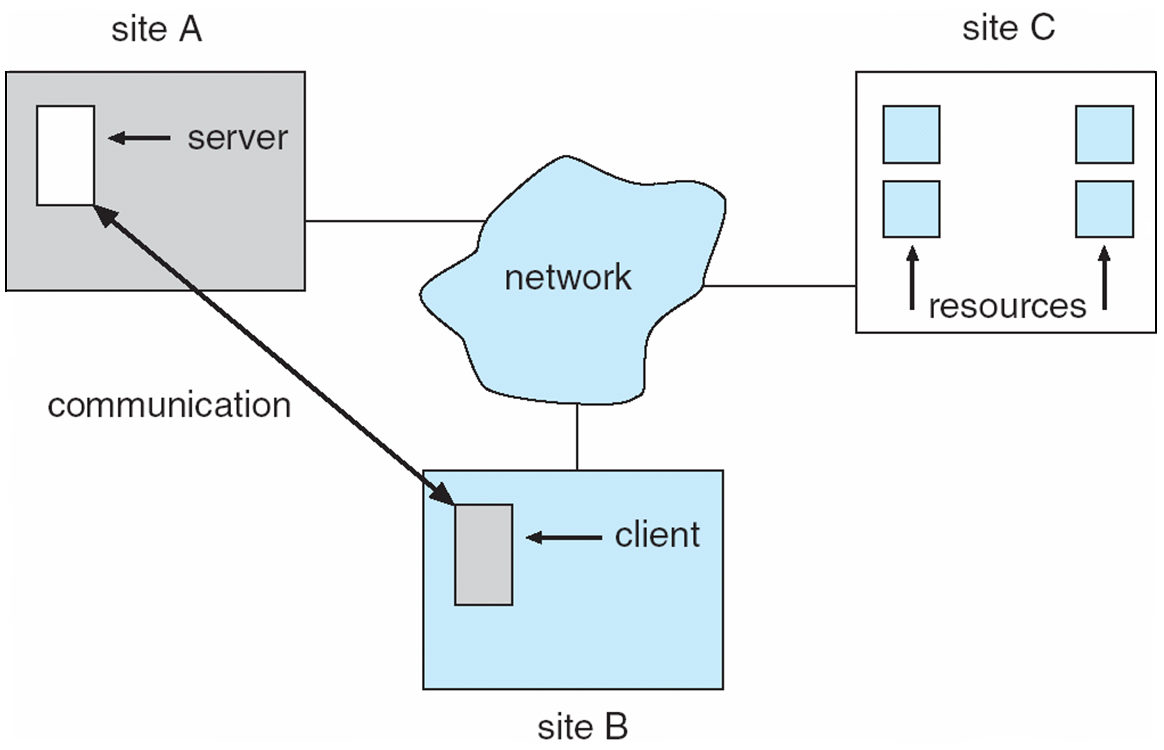 Types of Distributed Operating Systems
Network Operating Systems

Distributed Operating Systems
Network-Operating Systems
Users are aware of multiplicity of machines.  Access to resources of various machines is done explicitly by:
Remote logging into the appropriate remote machine (telnet, ssh)
Remote Desktop (Microsoft Windows)
Transferring data from remote machines to local machines, via the File Transfer Protocol (FTP) mechanism
Distributed-Operating Systems
Users not aware of multiplicity of machines
Access to remote resources similar to access to local resources

Data Migration – transfer data by transferring entire file, or transferring only those portions of the file necessary for the immediate task

Computation Migration – transfer the computation, rather than the data, across the system
Distributed-Operating Systems (Cont.)
Process Migration – execute an entire process, or parts of it, at different sites
Load balancing – distribute processes across network to even the workload
Computation speedup – subprocesses can run concurrently on different sites
Hardware preference – process execution may require specialized processor
Software preference – required software may be available at only a particular site
Data access – run process remotely, rather than transfer all data locally
Network Structure
Local-Area Network (LAN) – designed to cover small geographical area.
Multiaccess bus, ring, or star network
Speed  10 – 100 megabits/second
Broadcast is fast and cheap
Nodes: 
usually workstations and/or personal computers 
a few (usually one or two) mainframes
Depiction of typical LAN
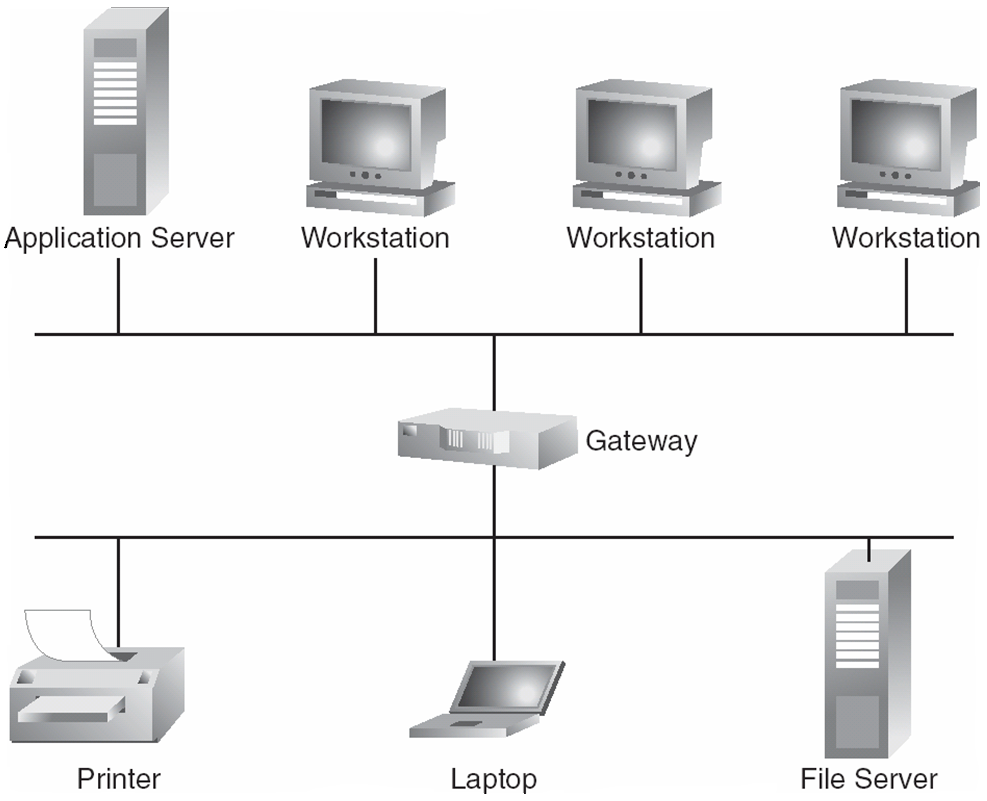 Network Types (Cont.)
Wide-Area Network (WAN) – links geographically separated sites
Point-to-point connections over long-haul lines (often leased from a phone company)
Speed  1.544 – 45  megbits/second
Broadcast usually requires multiple messages
Nodes: 
usually a high percentage of mainframes
Communication Processors in aWide-Area Network
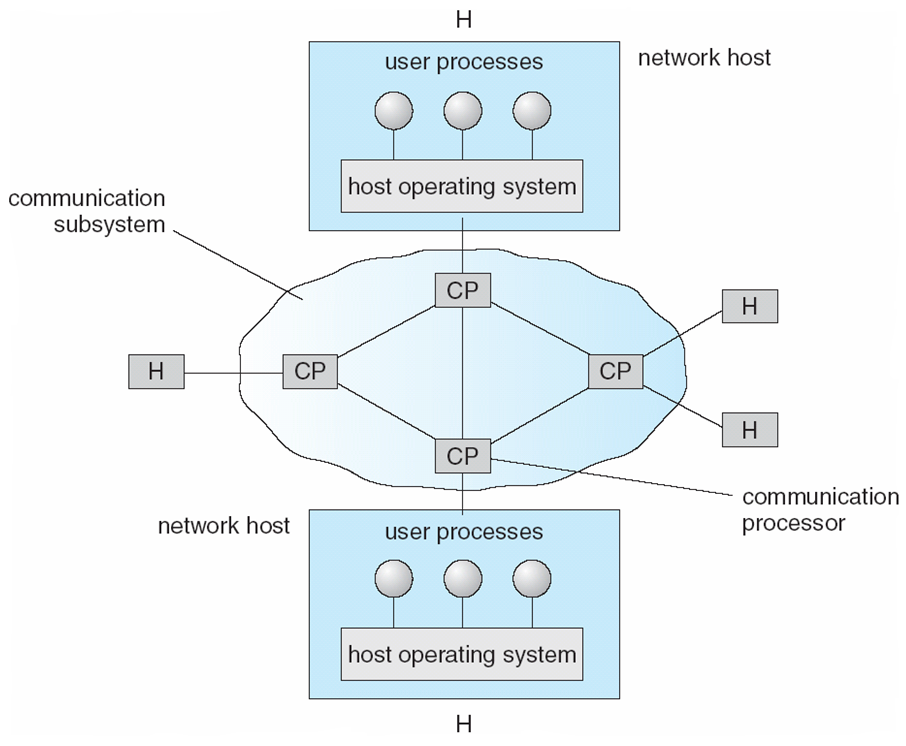 Network Topology
Sites in the system can be physically connected in a variety of ways; they are compared with respect to the following criteria:
Installation cost -  How expensive is it to link the various sites in the system?
Communication cost -  How long does it take to send a message from site A to site B?
Reliability -   If a link or a site in the system fails, can the remaining sites still communicate with each other?

The various topologies are depicted as graphs whose nodes correspond to sites
An edge from node A to node B corresponds to a direct connection between the two sites

The following six items depict various network topologies
Network Topology
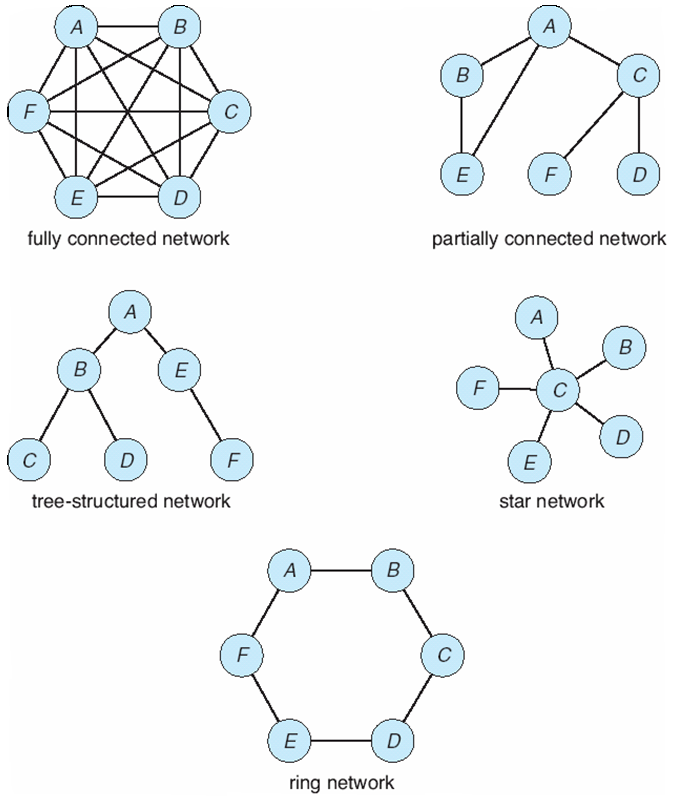 Communication Structure
The design of a communication network must address four basic issues:
Naming and name resolution -  How do two processes locate each other to communicate?

Routing strategies -  How are messages sent through the network?

Connection strategies -  How do two processes send a sequence of messages?

Contention -  The network is a shared resource, so how do we resolve conflicting demands for its use?
Naming and Name Resolution
Name systems in the network

Address messages with the process-id

Identify processes on remote systems by 
<host-name, identifier> pair

Domain name service (DNS) – specifies the naming structure of the hosts, as well as name to address resolution (Internet)
Routing Strategies
Fixed routing - A path from A to B is specified in advance; path changes only if a hardware failure disables it
Since the shortest path is usually chosen, communication costs are minimized
Fixed routing cannot adapt to load changes
Ensures that messages will be delivered in the order in which they were sent

Virtual circuit -  A path from A to B is fixed for the duration of one session.  Different sessions involving messages from A to B may have different paths 
Partial remedy to adapting to load changes
Ensures that messages will be delivered in the order in which they were sent
Routing Strategies (Cont.)
Dynamic routing -  The path used to send a message form site A to site B is chosen only when a message is sent
Usually a site sends a message to another site on the link least used at that particular time
Adapts to load changes by avoiding routing messages on heavily used path
Messages may arrive out of order
This problem can be remedied by appending a sequence number to each message
Connection Strategies
Circuit switching -  A permanent physical link is established for the duration of the communication (i.e., telephone system)

Message switching - A temporary link is established for the duration of one message transfer (i.e., post-office mailing system)

Packet switching -  Messages of variable length are divided into fixed-length packets which are sent to the destination
 Each packet may take a different path through the network
The packets must be reassembled into messages as they arrive

Circuit switching requires setup time, but incurs less overhead for shipping each message, and may waste network bandwidth
Message and packet switching require less setup time, but incur more overhead per message
Contention
Several sites may want to transmit information over a link 
simultaneously.  Techniques to avoid repeated collisions include:
CSMA/CD -  Carrier sense with multiple access (CSMA); collision detection (CD)
A site determines whether another message is currently being transmitted over that link.  If two or more sites begin transmitting at exactly the same time, then they will register a CD and will stop transmitting 
When the system is very busy, many collisions may occur, and thus performance may be degraded

CSMA/CD is used successfully in the Ethernet system, the most common network system
Contention (Cont.)
Token passing -  A unique message type, known as a token, continuously circulates in the system (usually a ring structure)
A site that wants to transmit information must wait until the token arrives
When the site completes its round of message passing, it retransmits the token
A token-passing scheme is used by some IBM and HP/Apollo systems

Message slots - A number of fixed-length message slots continuously circulate in the system (usually a ring structure)
Since a slot can contain only fixed-sized messages, a single logical message may have to be broken down into a number of smaller packets, each of which is sent in a separate slot
This scheme has been adopted in the experimental Cambridge Digital Communication Ring
Communication Protocol
The communication network is partitioned into the following multiple layers:
Physical layer – handles the mechanical and electrical details of the physical transmission of a bit stream

Data-link layer – handles the frames, or fixed-length parts of packets, including any error detection and recovery that occurred in the physical layer

Network layer – provides connections and routes packets in the communication network, including handling the address of outgoing packets, decoding the address of incoming packets, and maintaining routing information for proper response to changing load levels
Communication Protocol (Cont.)
Transport layer – responsible for low-level network access and for message transfer between clients, including partitioning messages into packets, maintaining packet order, controlling flow, and generating physical addresses

Session layer – implements sessions, or process-to-process communications protocols

Presentation layer – resolves the differences in formats among the various sites in the network, including character conversions, and half duplex/full duplex (echoing)

Application layer – interacts directly with the users’ deals with file transfer, remote-login protocols and electronic mail, as well as schemas for distributed databases
Communication Via ISO Network Model
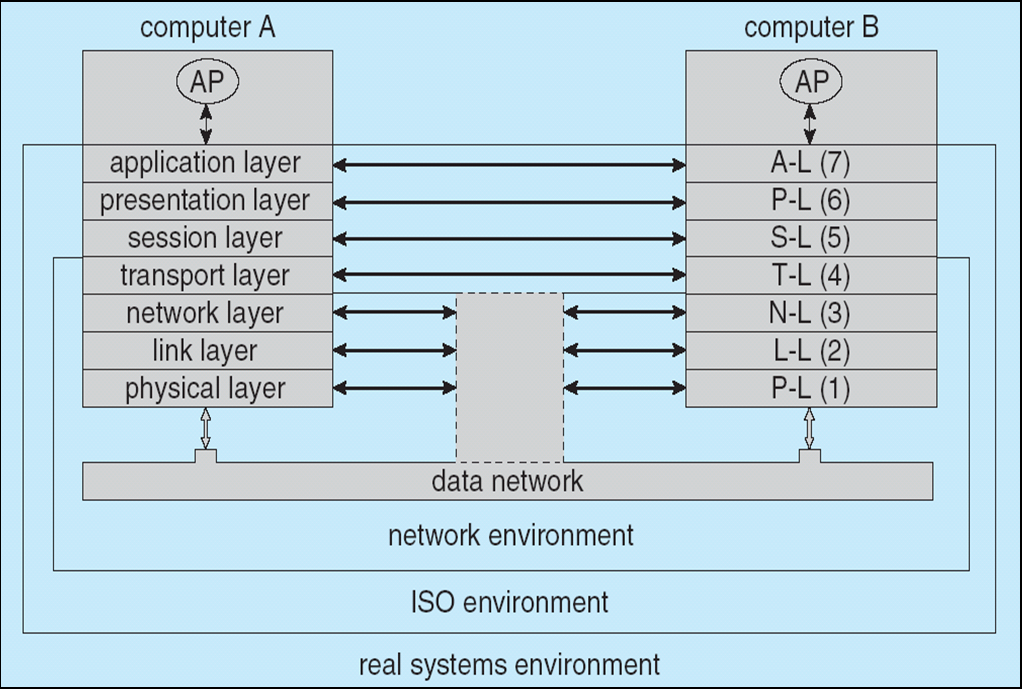 The ISO Protocol Layer
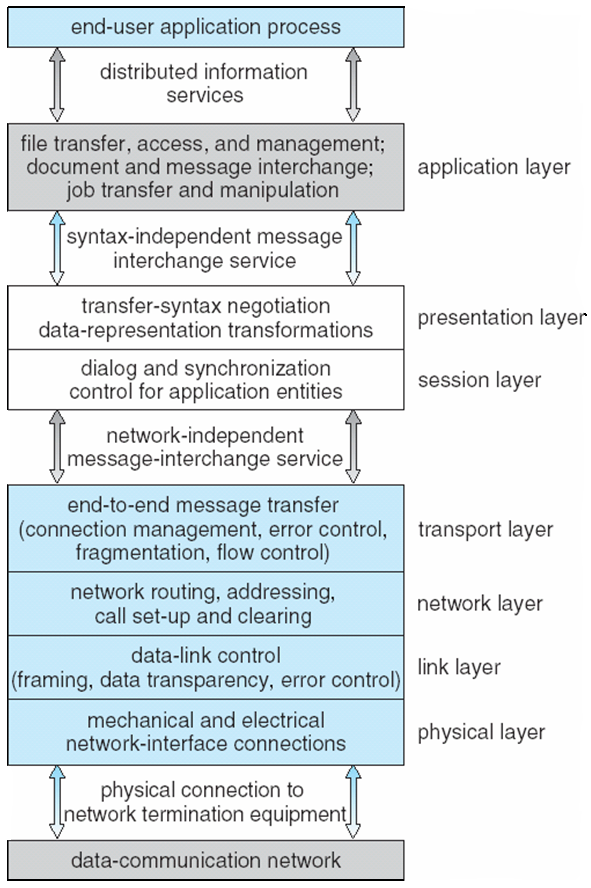 The ISO Network Message
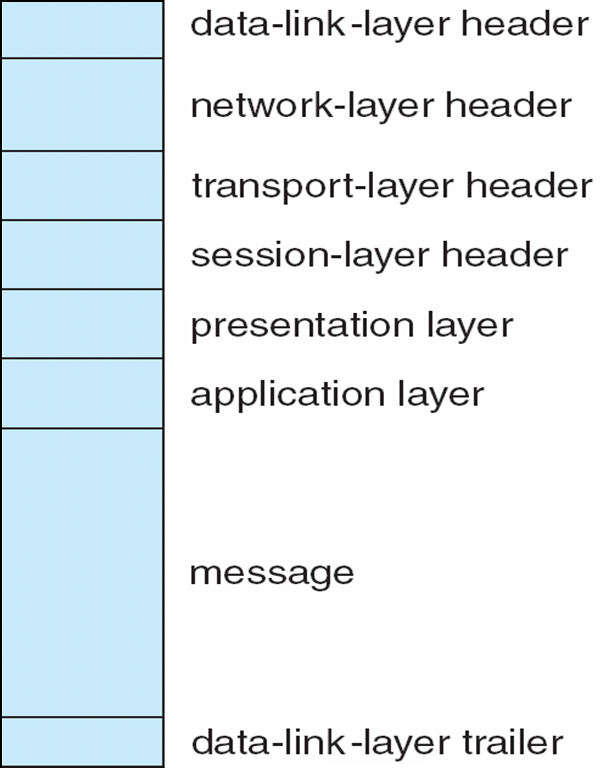 The TCP/IP Protocol Layers
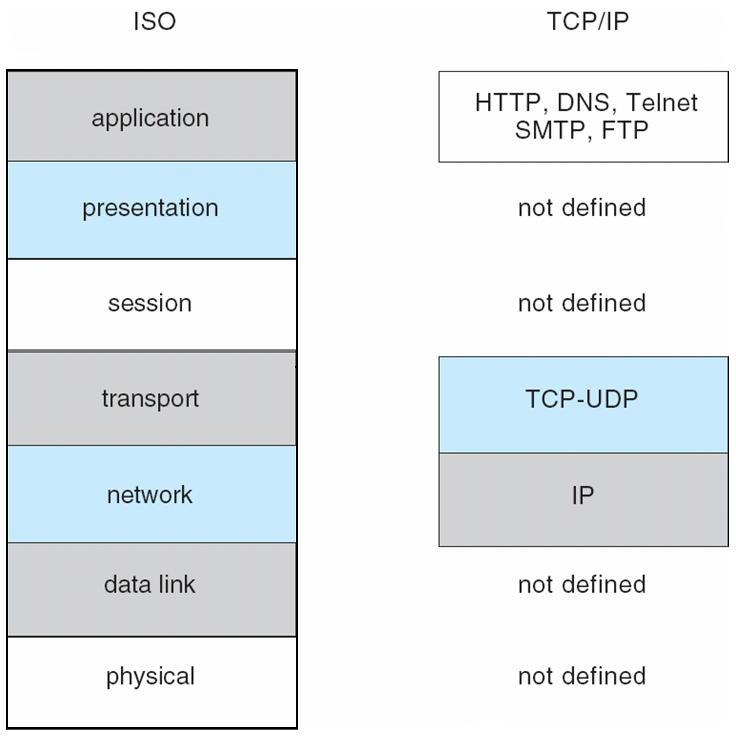 Robustness
Failure detection
Reconfiguration
Failure Detection
Detecting hardware failure is difficult

To detect a link failure, a handshaking protocol can be used

Assume Site A and Site B have established a link
 At fixed intervals, each site will exchange an I-am-up message indicating that they are up and running

If Site A does not receive a message within the fixed interval, it assumes either (a) the other site is not up or (b) the message was lost

Site A can now send an Are-you-up? message to Site B

If Site A does not receive a reply, it can repeat the message or try an alternate route to Site B
Failure Detection (Cont.)
If Site A does not ultimately receive a reply from Site B, it concludes some type of failure has occurred
Types of failures:- Site B is down
	- The direct link between A and B is down- The alternate link from A to B is down
	- The message has been lost
However, Site A cannot determine exactly why the failure has occurred
Reconfiguration
When Site A determines a failure has occurred, it must reconfigure the system: 
     1.  If the link from A to B has failed, this must be broadcast to every site in the system

     2.  If a site has failed, every other site must also be notified indicating that the services offered by the failed site are no longer available
When the link or the site becomes available again, this information must again be broadcast to all other sites
Design Issues
Transparency – the distributed system should appear as a conventional, centralized system to the user
Fault tolerance – the distributed system should continue to function in the face of failure
Scalability – as demands increase, the system should easily accept the addition of new resources to accommodate the increased demand
Clusters – a collection of semi-autonomous machines that acts as a single system
Example: Networking
The transmission of a network packet between hosts on an Ethernet network

Every host has a unique IP address and a corresponding Ethernet (MAC) address

Communication requires both addresses

Domain Name Service (DNS) can be used to acquire IP addresses 

Address Resolution Protocol (ARP) is used to map MAC addresses to IP addresses

If the hosts are on the same network, ARP can be used
If the hosts are on different networks, the sending host will send the packet to a router which routes the packet to the destination network
An Ethernet Packet
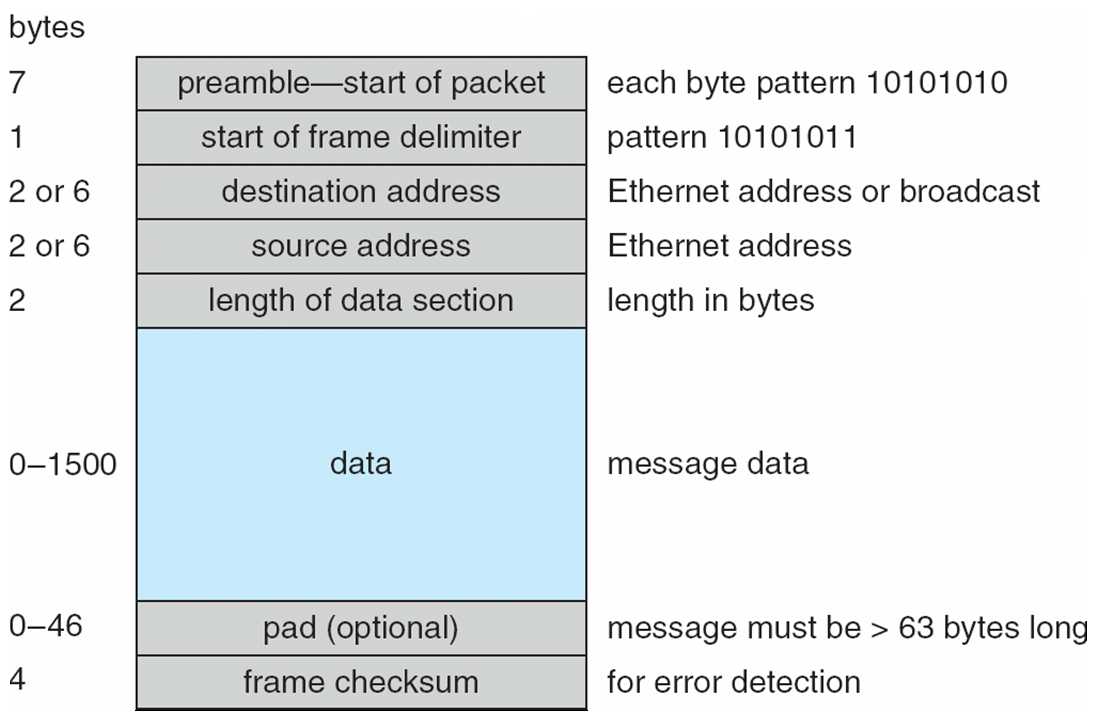 End of Chapter 16